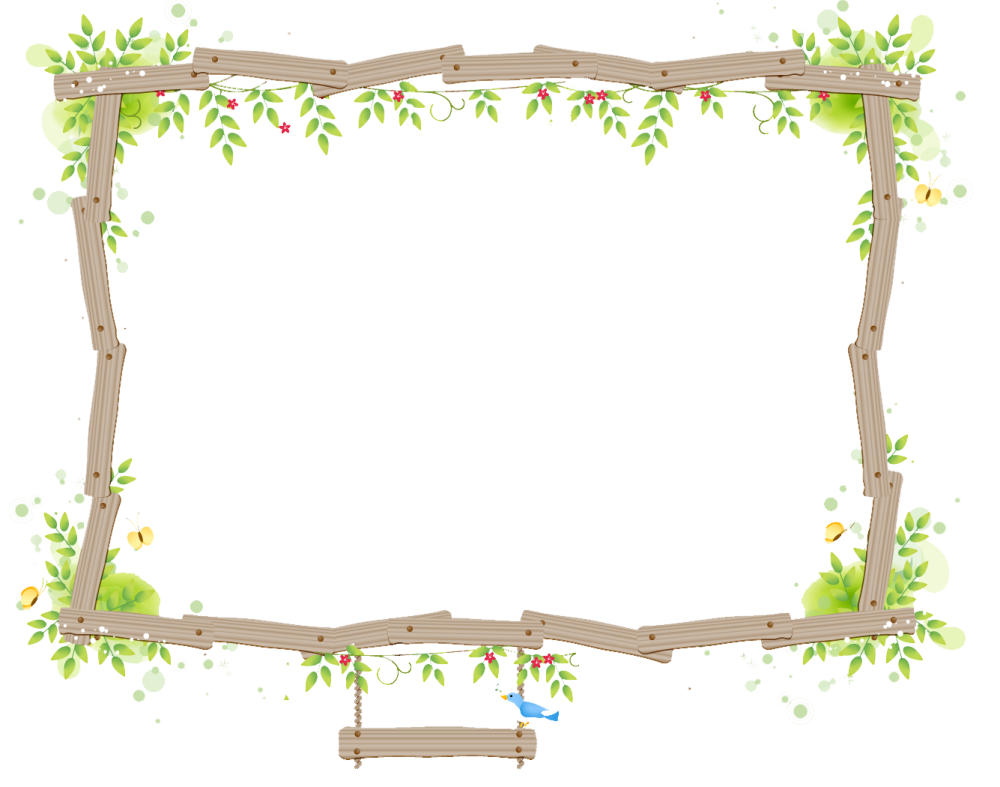 Welcome everyone to English class!
Subject: EnglishGrade: 3
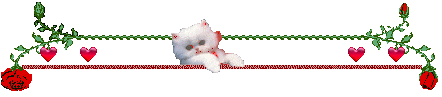 Warm up: Lucky numbers game
Luật chơi: chơi trong 2 đội
Có 16 ô vuông tương ứng với 16 số. Trong đó, có 4 ô “Lucky Number”.
Mỗi đội được quyền chọn 1 số.
+ Nếu học sinh chọn được số may mắn thì sẽ được 1 điểm, đồng thời có quyền chọn 1 ô tiếp theo.
+ Nếu học sinh chọn được số may mắn thì sẽ phải trả lời một câu hỏi tương ứng với ô số đó. Nếu trả lời đúng, đội sẽ được 1 điểm, nếu trả lời sai, đội khác có thể giành quyền trả lời.
Đội nào ghi được nhiều điểm hơn thì giành chiến thắng
Phần thưởng: 
+ Đội thắng: Được thêm 3 điểm cộng.
+ Những bạn có xung phong trả lời sẽ được 1 bông hoa.
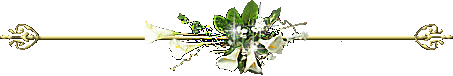 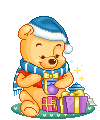 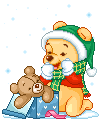 Lucky numbers game:
1
2
3
4
6
5
7
8
10
11
9
12
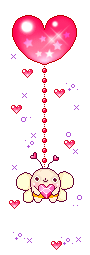 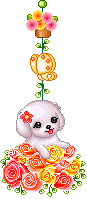 14
15
16
13
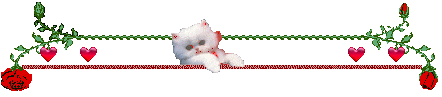 Unit 4: HE IS A HERO! 

Lesson 1: Words
Period: 50
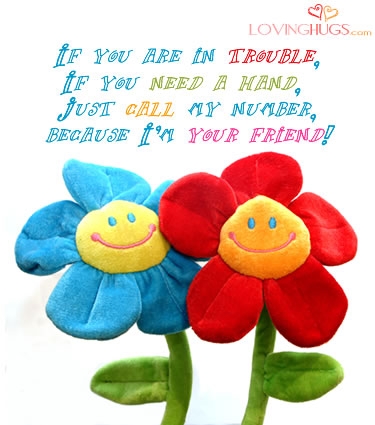 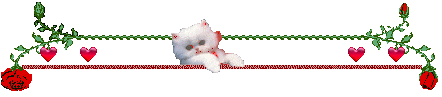 Activity 1: Vocabularies
Who is this?
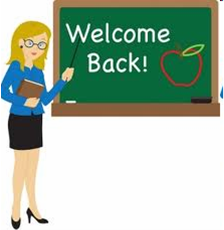 teacher
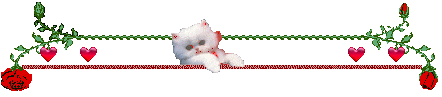 Activity 1: Vocabularies
Who is this?
pupil
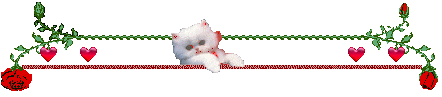 Activity 1: Vocabularies
Who is this?
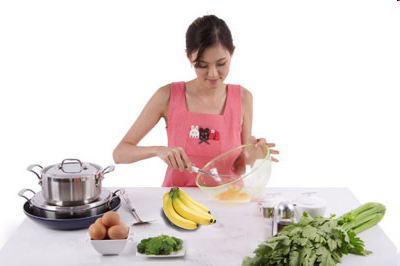 housewife
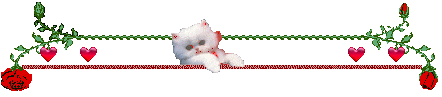 Activity 1: Vocabularies
Who is this?
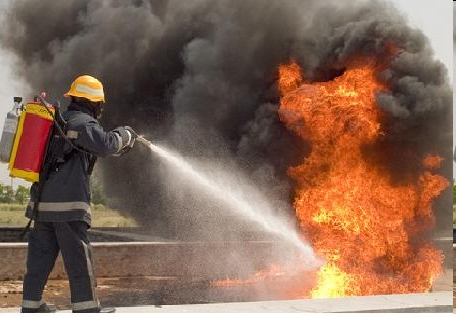 fireman
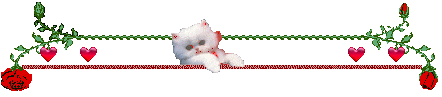 Activity 1: Vocabularies
Who is this?
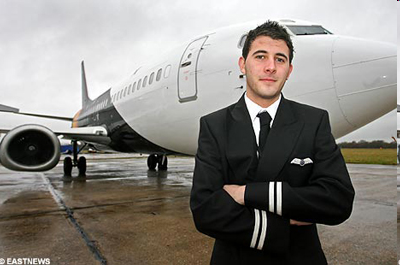 pilot
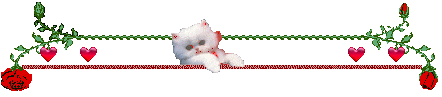 Activity 2: Listen, point and repeat
1) teacher: giáo viên
2) pupil: học sinh
3) housewife: bà nội trợ 
4) fireman: lính cứu hỏa
5) pilot: phi công
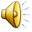 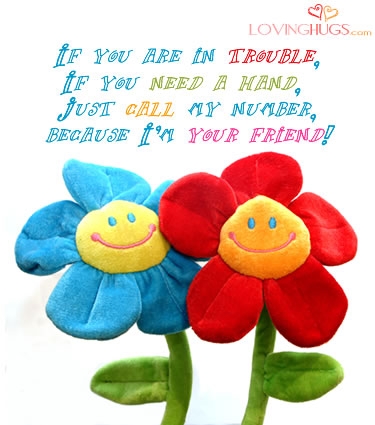 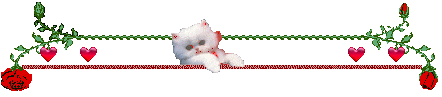 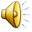 Activity 3: Listen and chant
Teacher, teacher, teacher
Pupil, pupil, pupil
Housewife, housewife, housewife
Fireman, fireman, fireman
Pilot, pilot, pilot
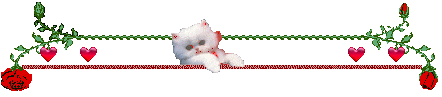 Activity 4: Story
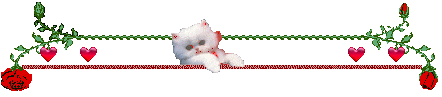 Questions:
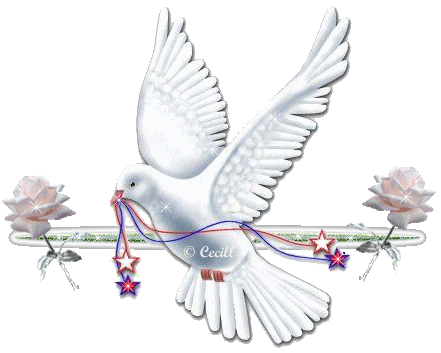 What’s this?
Who’s this?
What are these?
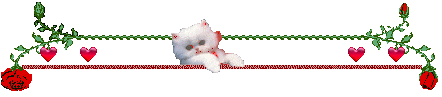 New words:
Hero: anh hùng
Meat: thịt
Grandma: bà
Grandpa: ông
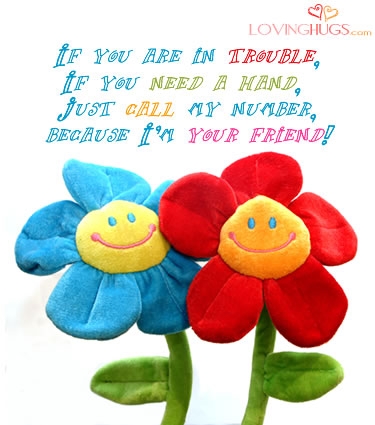 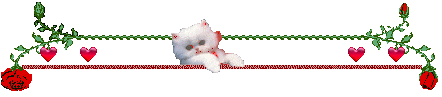 Consolidation:
1) teacher: giáo viên
2) pupil: học sinh
3) housewife: bà nội trợ 
4) fireman: lính cứu hỏa
5) pilot: phi công
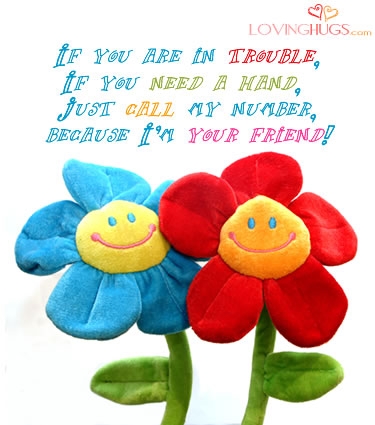 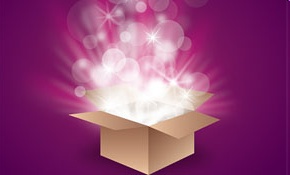 Lucky Number!
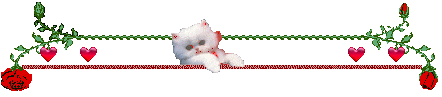 What are these?
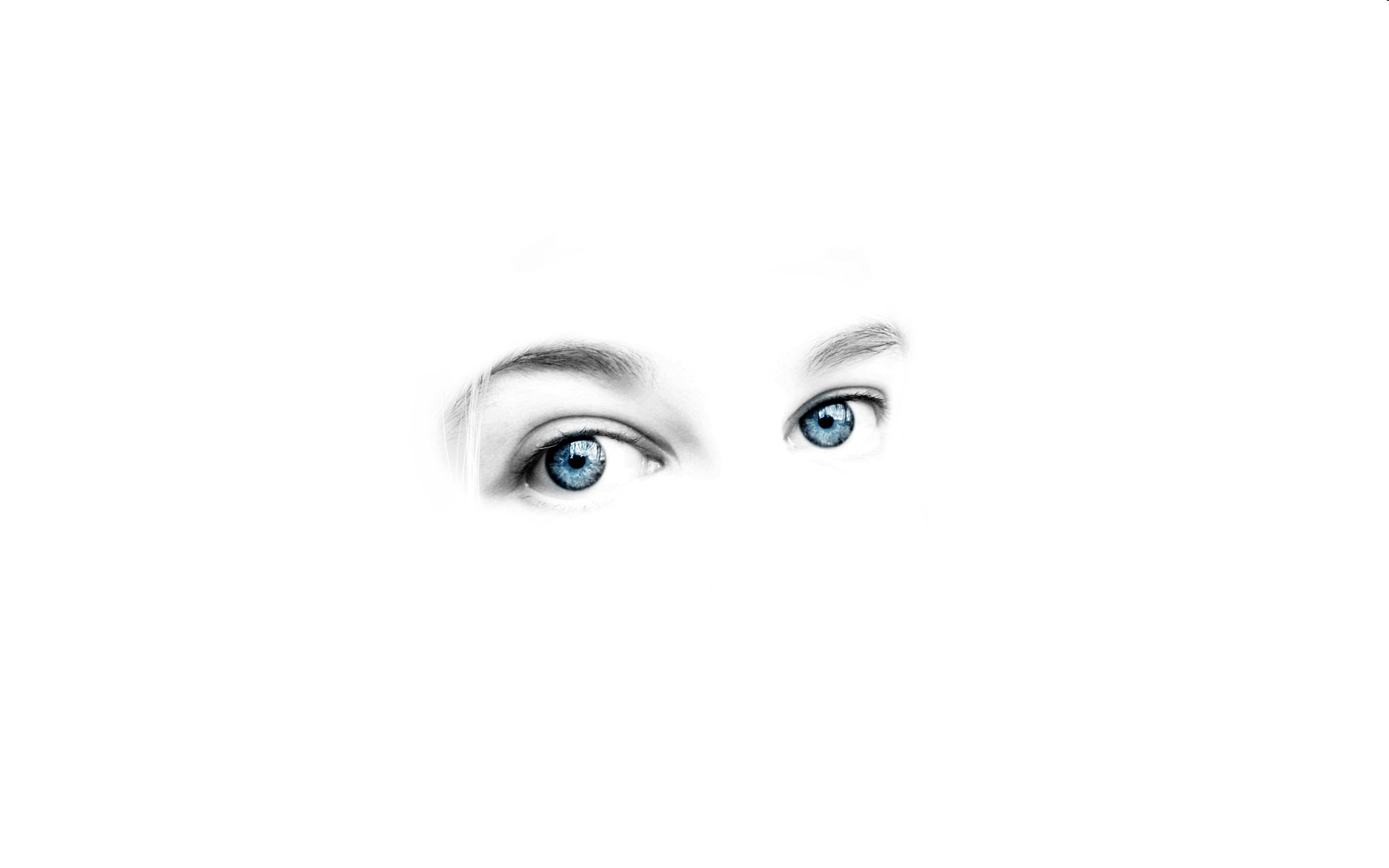 15
14
13
12
11
10
09
08
07
06
05
04
03
02
00
01
Time
These are eyes.
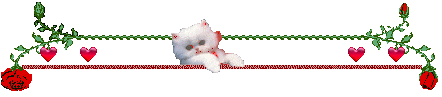 What is this?
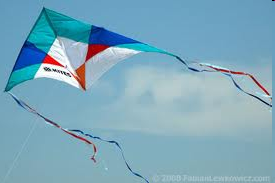 15
14
13
12
11
10
09
08
07
06
05
04
03
02
00
01
Time
It is a kite.
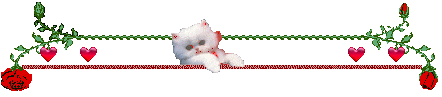 What is this?
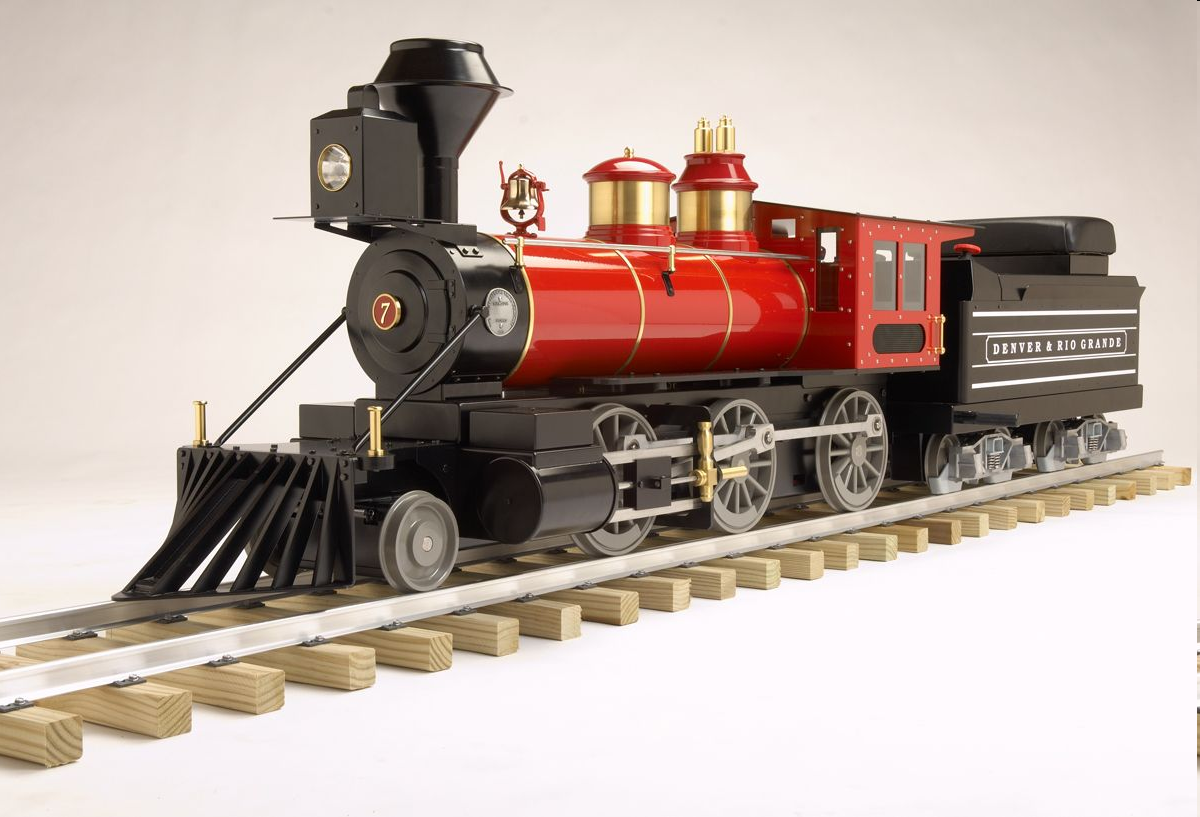 15
14
13
12
11
10
09
08
07
06
05
04
03
02
00
01
Time
It is a train.
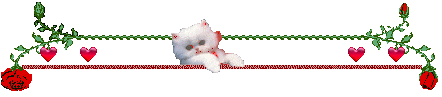 What is this?
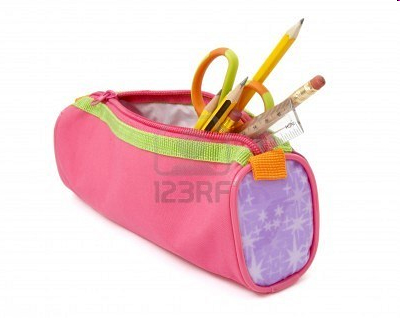 15
14
13
12
11
10
09
08
07
06
05
04
03
02
00
01
Time
It is a pencil case.
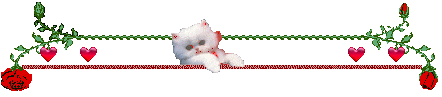 What are these?
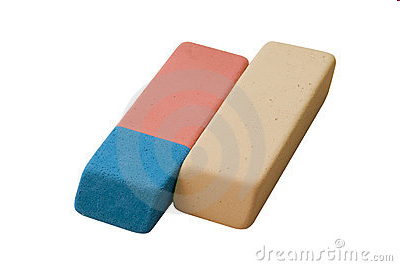 15
14
13
12
11
10
09
08
07
06
05
04
03
02
00
01
Time
These are rubbers.
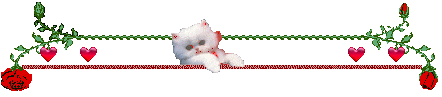 What are these?
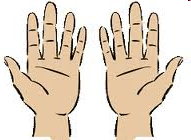 15
14
13
12
11
10
09
08
07
06
05
04
03
02
00
01
Time
These are hands.
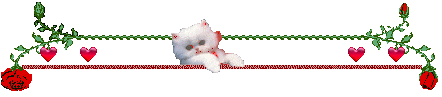 What is this?
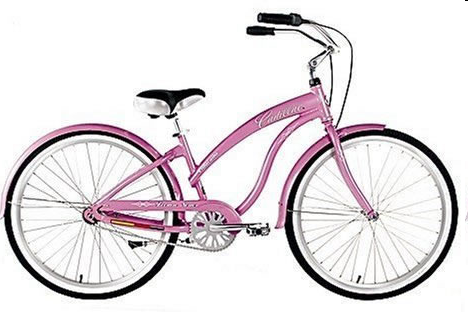 15
14
13
12
11
10
09
08
07
06
05
04
03
02
00
01
Time
It is a bike.
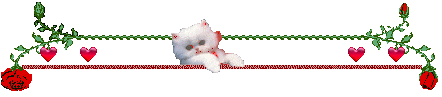 What is this?
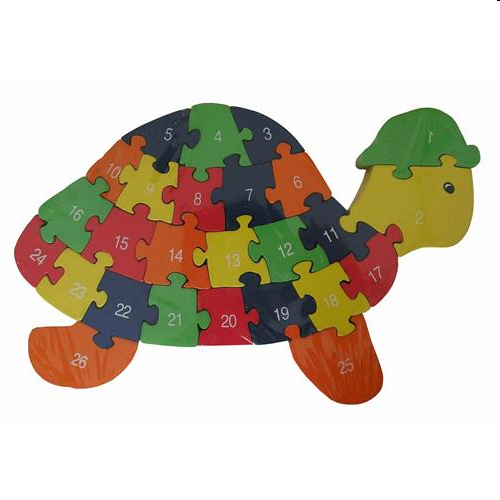 15
14
13
12
11
10
09
08
07
06
05
04
03
02
00
01
Time
It is a puzzle.
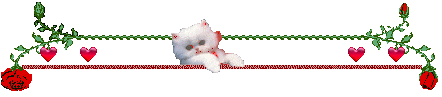 What is this?
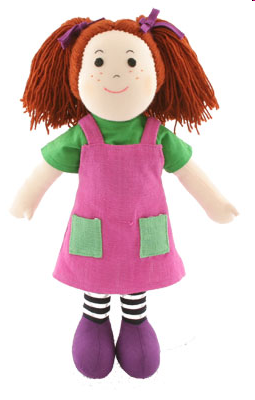 15
14
13
12
11
10
09
08
07
06
05
04
03
02
00
01
Time
It is a doll.
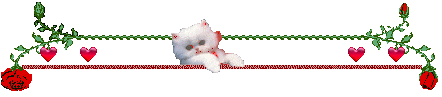 What are these?
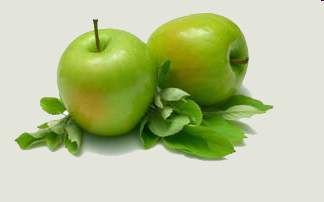 15
14
13
12
11
10
09
08
07
06
05
04
03
02
00
01
Time
These are apples.
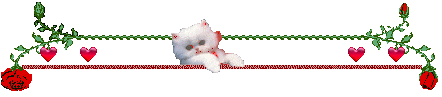 What are these?
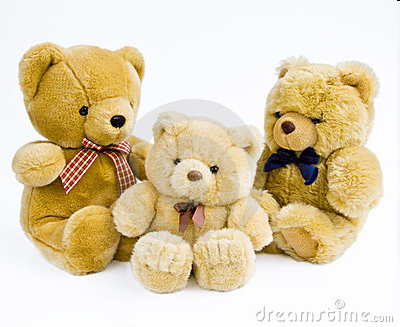 15
14
13
12
11
10
09
08
07
06
05
04
03
02
00
01
Time
These are teddies
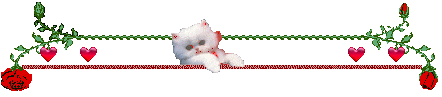 What is this?
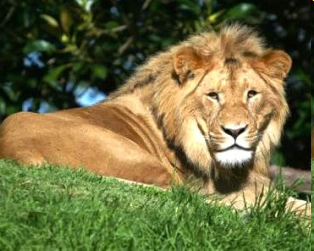 15
14
13
12
11
10
09
08
07
06
05
04
03
02
00
01
Time
It is a lion.